Kempers vol. 2
Har nettopp fått ut noen tall 
De er til og med i rimelig
størrelsesorden!
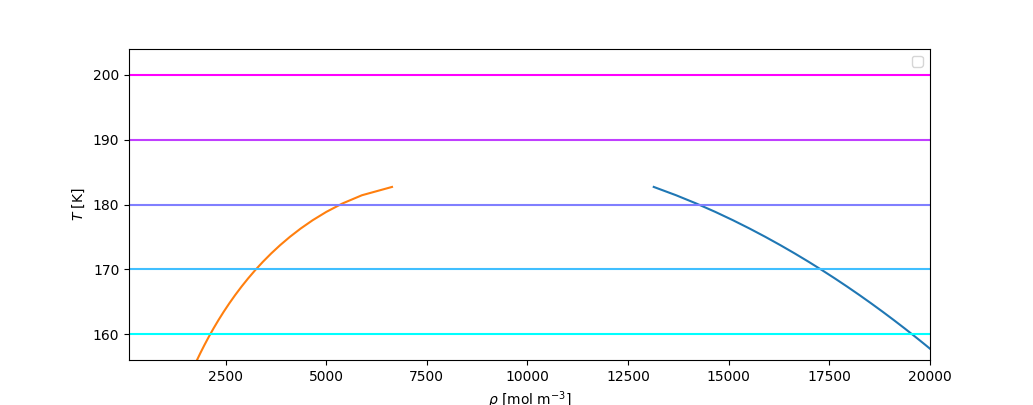 Hva betyr ThermoPack
"Single Phase"?
Superkritisk? Fast fase?
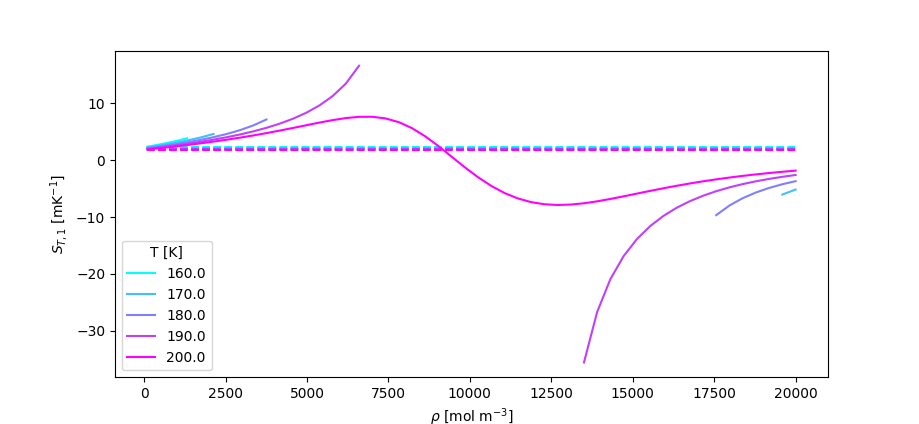 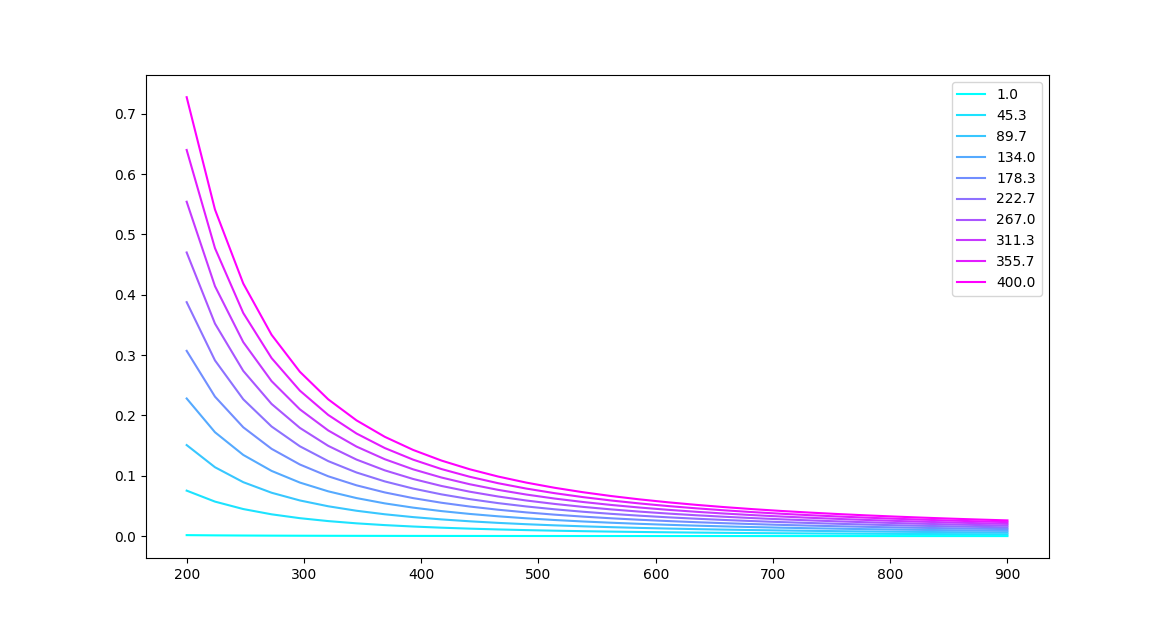 rho
T [K]
Har ikke ført inn utledningen enda
Long story short: La inn en ekstra restriksjon
Konstant volum i HS-tilstanden (ikke bare i reell tilstand)
Kan vise den, er ikke egentlig så lang
En forskjell i utledningen
Plan og tanker
Er det noen her som bruker Kinetisk-gass pakken min?
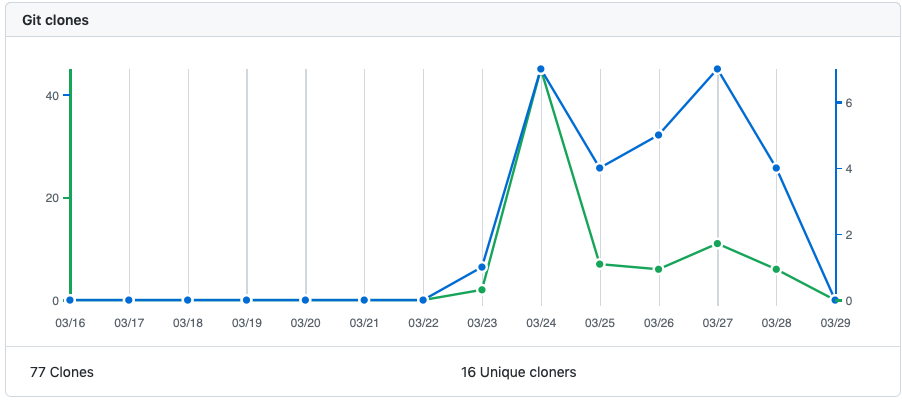 Til slutt
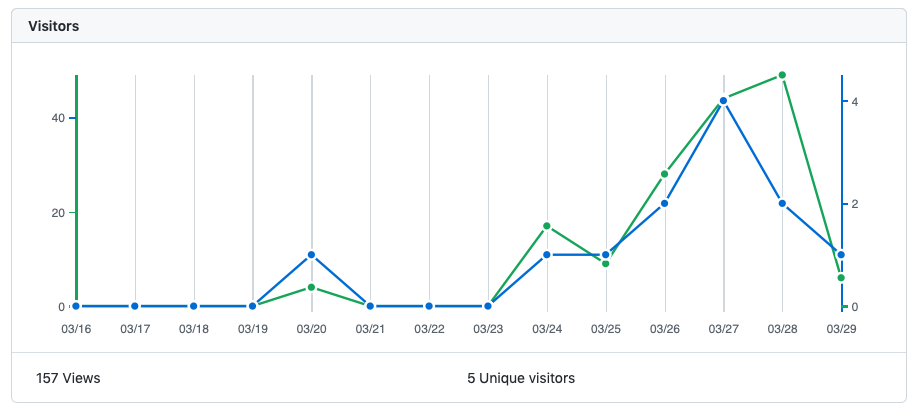